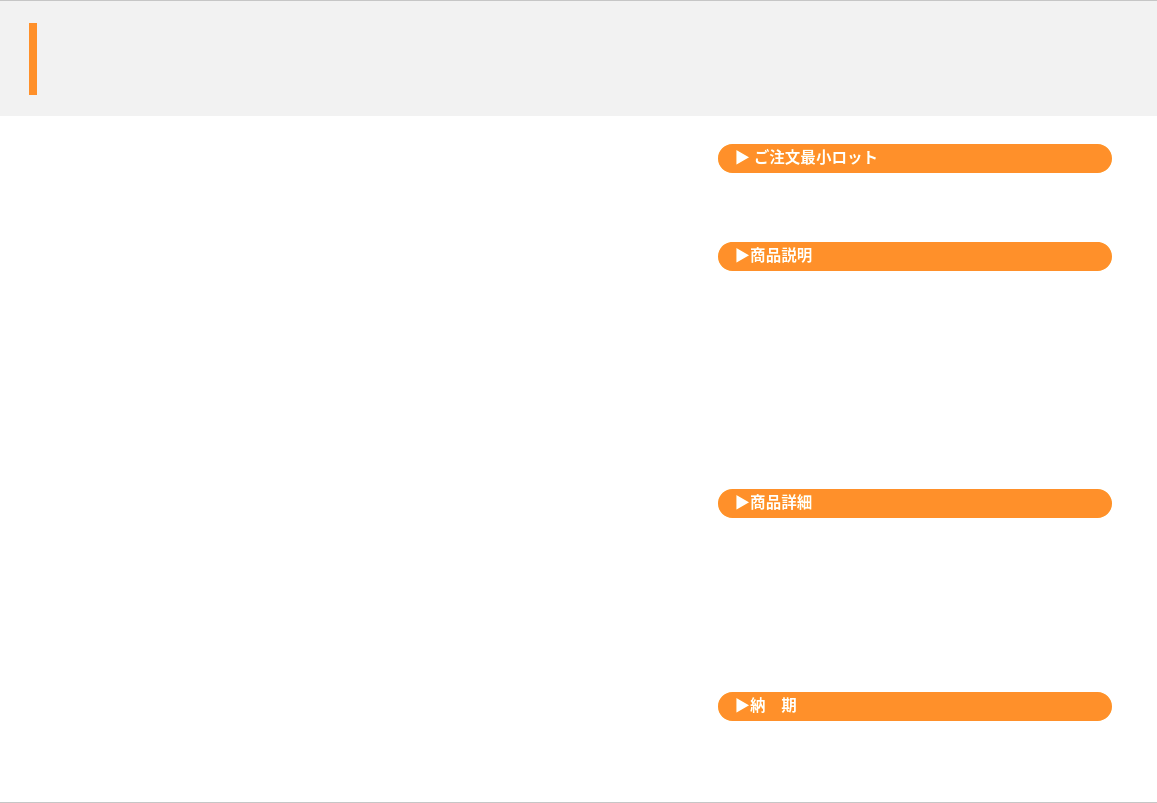 オリジナルラベルアルコール除菌スプレー30mL
オリジナルラベルのアルコール除菌スプレー
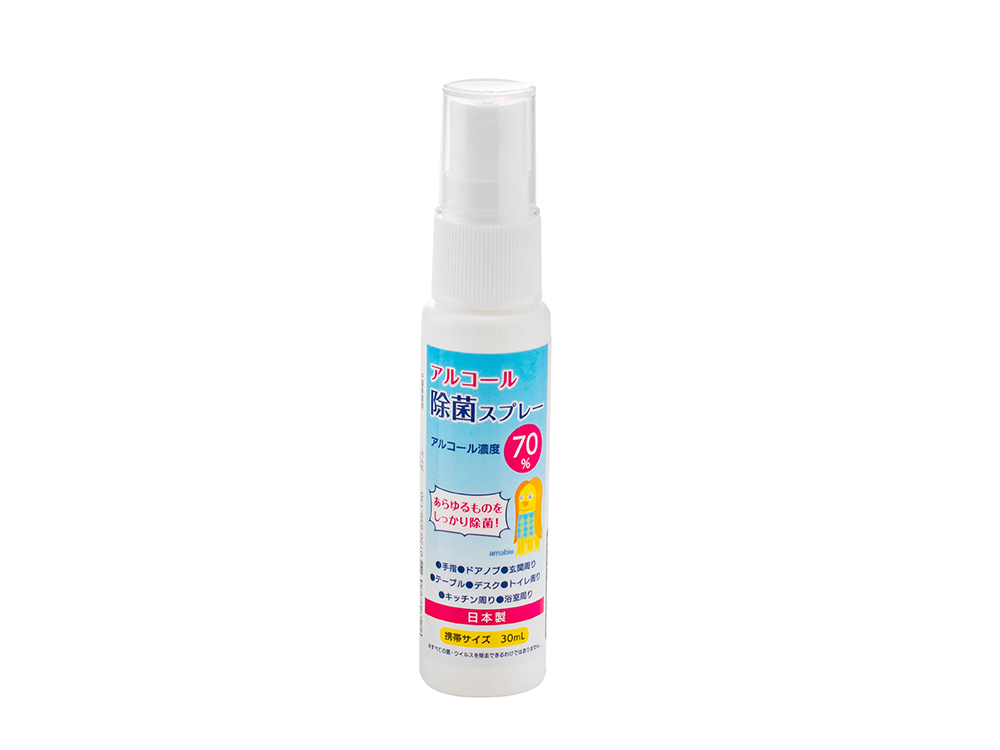 500本から
オリジナルフルカラーラベル貼り
アルコール濃度78%
持ち運びに便利なポケットサイズ！

※最小ロット500本～で250本単位のカートン発注条件で送料は弊社負担となります。

※すべての菌・ウイルスを除去できるわけではありません。
品　番　　org453
サイズ　　約Φ23×115mm
材　質　　アルコール（エタノール）78%/精製水
印　刷　　フルカラーラベル
生産国　　本体・ラベル：日本/ボトル容器：中国
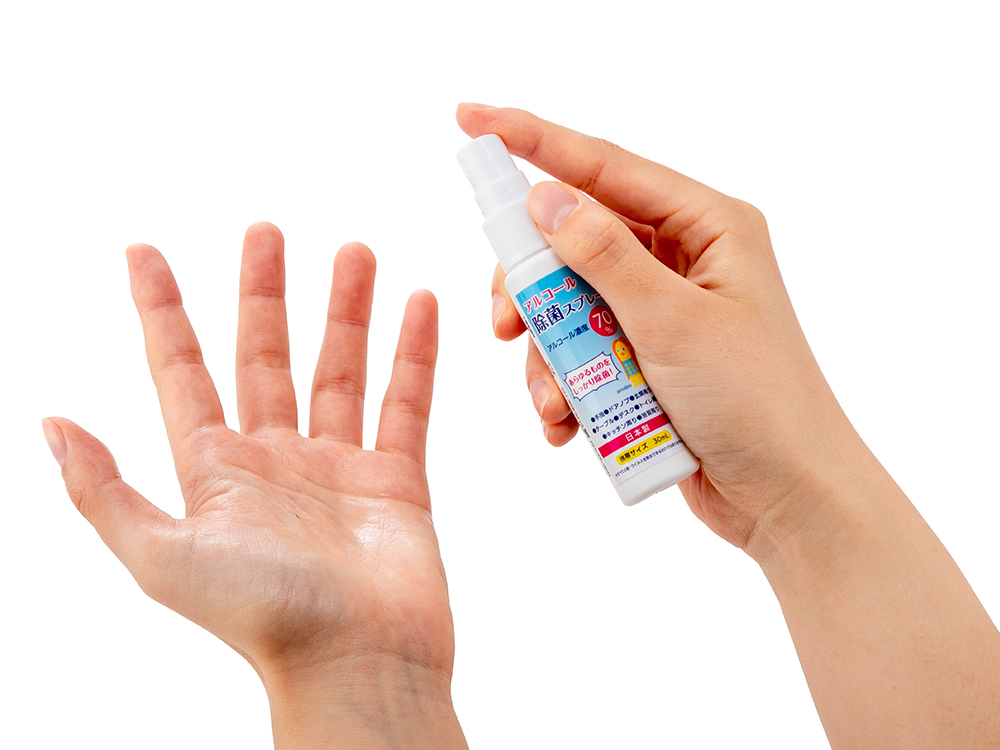 校了後約15日～